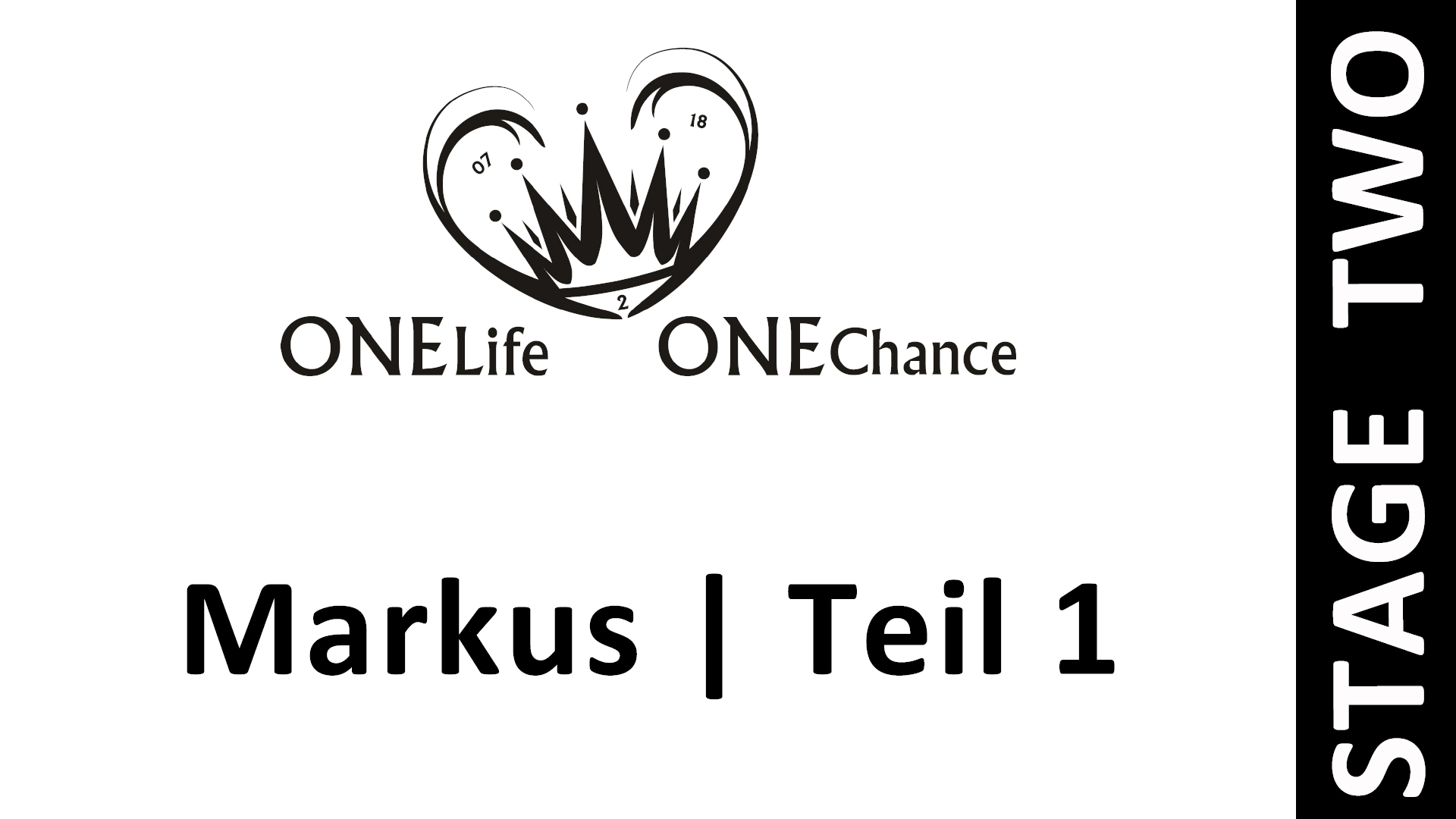 Vier Perspektiven – Ein Evangelium
Matthäus
Markus
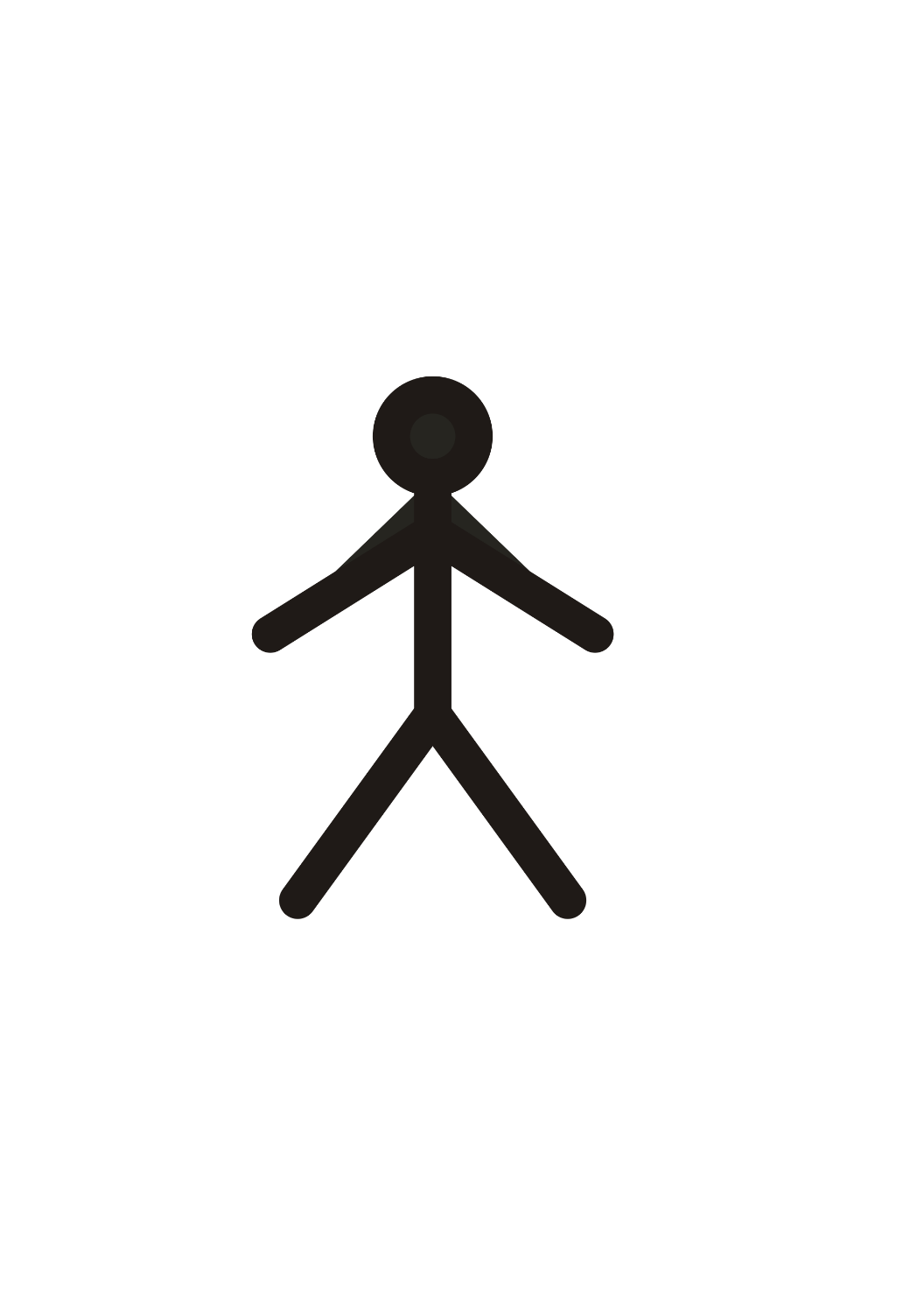 „Nur auf zweier Zeugen Aussage oder auf dreier Zeugen Aussage hin soll eine Sache gültig sein.“ Dt 19,15b
Jesus
Lukas
Johannes
Vier Perspektiven – Ein Evangelium
Vier Perspektiven – Ein Evangelium
Vier Perspektiven – Ein Evangelium
Vier Perspektiven – Ein Evangelium
Vier Perspektiven – Ein Evangelium
Markus
Kapitel: 16 | Verse: 678 (666)
Allgemeines
Verfasser:			Markus
Herkunft:		Jude (Levit)
Familie:		Barnabas (Vetter), Maria (Mutter)
Wohnort:		Haus des letzten Passah-Mahls
Dienstalter: 	ca. 20 Jahre bei der Abfassung seines Evangeliums
Aufgabe:
„Und als sie in Salamis waren, verkündigten sie das Wort Gottes in den Synagogen der Juden. Sie hatten aber auch Johannes zum Diener.“ Apg 13,5
Allgemeines
Verfasser:			Markus
Markus = zärtlich, weich, furchtsam, höflich (lateinisch)
„Als aber Paulus und seine Begleiter von Paphos abgefahren waren, kamen sie nach Perge in Pamphylien. Johannes aber sonderte sich von ihnen ab und kehrte nach Jerusalem zurück.“ Apg 13,13
„Barnabas aber wollte auch Johannes, mit dem Beinamen Markus, mitnehmen.38 Paulus aber hielt es für richtig, den nicht mitzunehmen, der aus Pamphylien von ihnen gewichen und nicht mit ihnen gegangen war zu dem Werk.“ Apg 15,37-38
Allgemeines
Verfasser:			Markus Johannes
Johannes = Jahwe ist gnädig (hebräisch)
„Es grüßt euch Aristarch, mein Mitgefangener, und Markus, der Vetter des Barnabas […] Aus der Beschneidung sind diese allein Mitarbeiter am Reich Gottes; sie sind mir ein Trost geworden.“ Kol 4,10-11
Allgemeines
Verfasser:			Markus Johannes Colobodactulus
Colobodactulus = Stummelfinger/Wurstfinger (griechisch)
„Nimm Markus und bringe ihn mit dir! Denn er ist mir nützlich zum Dienst.“ 2Tim 4,11b
Vier Jüngerschaftsstärken:
Hohe Korrekturbereitschaft
Liess keine Verbitterung zu
Hat die Gemeinde nie verlassen
Stand treu in seinem Dienst
Allgemeines
Verfasser:			Markus Johannes Colobodactulus
Colobodactulus = Stummelfinger/Wurstfinger (griechisch)
„Nimm Markus und bringe ihn mit dir! Denn er ist mir nützlich zum Dienst.“ 2Tim 4,11b
Dienst an vier grossen Gottesmänner:
Paulus
Barnabas
Lukas
Petrus
Allgemeines
Verfasser:			Markus (Petrus)
„Und als die Jünger es sahen, verwunderten sie sich und sprachen: Wie ist der Feigenbaum sogleich verdorrt?“ Mt 21,20
„Und Petrus erinnerte sich und spricht zu ihm: Rabbi, siehe, der Feigenbaum, den du verflucht hast, ist verdorrt.“ Mk 11,21
Allgemeines
Allgemeines
Allgemeines
Allgemeines
Allgemeines
Allgemeines
Allgemeines
Verfasser:			Markus (Petrus)
Abfassungsort und –zeit:	Rom, 60-67 n.Chr. 
Empfänger:			Römer
„Und es versammeln sich zu ihm die Pharisäer und einige der Schriftgelehrten, die von Jerusalem gekommen waren; 2 und als sie einige seiner Jünger mit unreinen, das ist ungewaschenen, Händen Brot essen sahen –“ Mk 7,1-2
Allgemeines
Verfasser:			Markus (Petrus)
Abfassungsort und –zeit:	Rom, 60-67 n.Chr. 
Empfänger:			Römer
„denn die Pharisäer und alle Juden essen nicht, wenn sie sich nicht sorgfältig die Hände gewaschen haben, indem sie die Überlieferung der Ältesten festhalten; 4 und vom Markt kommend, essen sie nicht, wenn sie sich nicht gewaschen haben; und vieles andere gibt es, was sie zu halten übernommen haben: Waschungen der Becher und Krüge und Kupfergefäße –,“ Mk 7,3-4
Allgemeines
Verfasser:			Markus (Petrus)
Abfassungsort und –zeit:	Rom, 60-67 n.Chr. 
Empfänger:			Römer
Schlüsselwörter:		Sogleich (41x)
„Und als er aus dem Boot gestiegen war, begegnete ihm sogleich von den Grüften her ein Mensch mit einem unreinen Geist,“ Mk 5,2
Allgemeines
Verfasser:			Markus (Petrus)
Abfassungsort und –zeit:	Rom, 60-67 n.Chr. 
Empfänger:			Römer
Schlüsselwörter:		Sogleich (41x); Und (1103x)
„Und sie baten ihn und sagten: Schicke uns in die Schweine, damit wir in sie hineinfahren!13 Und er erlaubte es ihnen. Und die unreinen Geister fuhren aus und fuhren in die Schweine, und die Herde stürzte sich den Abhang hinab in den See, etwa zweitausend, und sie ertranken in dem See.“ Mk 5,12-13
Allgemeines
Verfasser:			Markus (Petrus)
Abfassungsort und –zeit:	Rom, 60-67 n.Chr. 
Empfänger:			Römer
Schlüsselwörter:		Sogleich (41x); Und (1103x);					dienen/Diener (8x)
Schlüsselvers:
„Denn auch der Sohn des Menschen ist nicht gekommen, um bedient zu werden, sondern um zu dienen und sein Leben zu geben als Lösegeld für viele.“ Mk 10,45
Die Identität des Dieners (V. 1-11)
Der erste Zeuge: Markus Johannes
„Anfang des Evangeliums Jesu Christi, des Sohnes Gottes;“ Mk 1,1
„Der Geist des Herrn, HERRN, ist auf mir; denn der HERR hat mich gesalbt. Er hat mich gesandt, den Elenden frohe Botschaft zu bringen, zu verbinden, die gebrochenen Herzens sind, Freilassung auszurufen den Gefangenen und Öffnung des Kerkers den Gebundenen,“ Jes 61,1
Die Identität des Dieners (V. 1-11)
Der zweite Zeuge: Die Propheten
„wie in dem Propheten Jesaja geschrieben steht: »Siehe, ich sende meinen Boten vor deinem Angesicht her, der deinen Weg bereiten wird.« 3 »Stimme eines Rufenden in der Wüste: Bereitet den Weg des Herrn, macht seine Pfade gerade!«“ Mk 1,2-3
Die Identität des Dieners (V. 1-11)
Der dritte Zeuge: Johannes der Täufer
„Und er predigte und sagte: Nach mir kommt der, der stärker ist als ich; ich bin nicht würdig, ihm gebückt den Riemen seiner Sandalen zu lösen. 8 Ich habe euch mit Wasser getauft, er aber wird euch mit Heiligem Geist taufen.“ Mk 1,7-8
Die Identität des Dieners (V. 1-11)
Der vierte Zeuge: Der Heilige Geist und Gott der Vater
„Und sobald er aus dem Wasser heraufstieg, sah er die Himmel sich teilen und den Geist wie eine Taube auf ihn herabkommen. 11 Und eine Stimme kam aus den Himmeln: Du bist mein geliebter Sohn, an dir habe ich Wohlgefallen gefunden.“ Mk 1,10-11
„Siehe, mein Knecht, den ich halte, mein Auserwählter, an dem meine Seele Wohlgefallen hat: Ich habe meinen Geist auf ihn gelegt, er wird das Recht zu den Nationen hinausbringen.“ Jes 42,1
Die Vollmacht des Dieners (V. 12-28)
Erste Szene: Seine Versuchung
„Und sogleich treibt ihn der Geist in die Wüste hinaus. 13 Und er war vierzig Tage in der Wüste und wurde von dem Satan versucht; und er war unter den wilden Tieren, und die Engel dienten ihm. “ Mk 1,12-13
Die Vollmacht des Dieners (V. 12-28)
Zweite Szene: Seine Predigt
„Und sie erstaunten sehr über seine Lehre; denn er lehrte sie wie einer, der Vollmacht hat, und nicht wie die Schriftgelehrten.“ Mk 1,22
Die Vollmacht des Dieners (V. 12-28)
Dritte Szene: Sein Befehl
„Ich kenne dich, wer du bist: der Heilige Gottes. 25 Und Jesus bedrohte ihn und sprach: Verstumme und fahre aus von ihm! 26 Und der unreine Geist zerrte ihn und rief mit lauter Stimme und fuhr von ihm aus.“ Mk 1,24b-26
„Und sie entsetzten sich alle, sodass sie sich untereinander befragten und sagten: Was ist dies? Eine neue Lehre mit Vollmacht? Und den unreinen Geistern gebietet er, und sie gehorchen ihm.“ Mk 1,27
Das Mitleid des Dieners (V. 29-45)
Erste Heilung: Fieber
Zweite Heilung: Aussatz
„Und es kommt ein Aussätziger zu ihm, bittet ihn und kniet nieder und spricht zu ihm: Wenn du willst, kannst du mich reinigen. 41 Und er war innerlich bewegt und streckte seine Hand aus, rührte ihn an und spricht zu ihm: Ich will. Sei gereinigt! 42 Und sogleich wich der Aussatz von ihm, und er war gereinigt.“ Mk 1,40-42
„Und er ging und predigte in ihren Synagogen in ganz Galiläa und trieb die Dämonen aus.“ Mk 1,39
„und sie gerieten in höchstem Maß außer sich und sprachen: Er hat alles wohlgemacht;“ Mk 7,37a
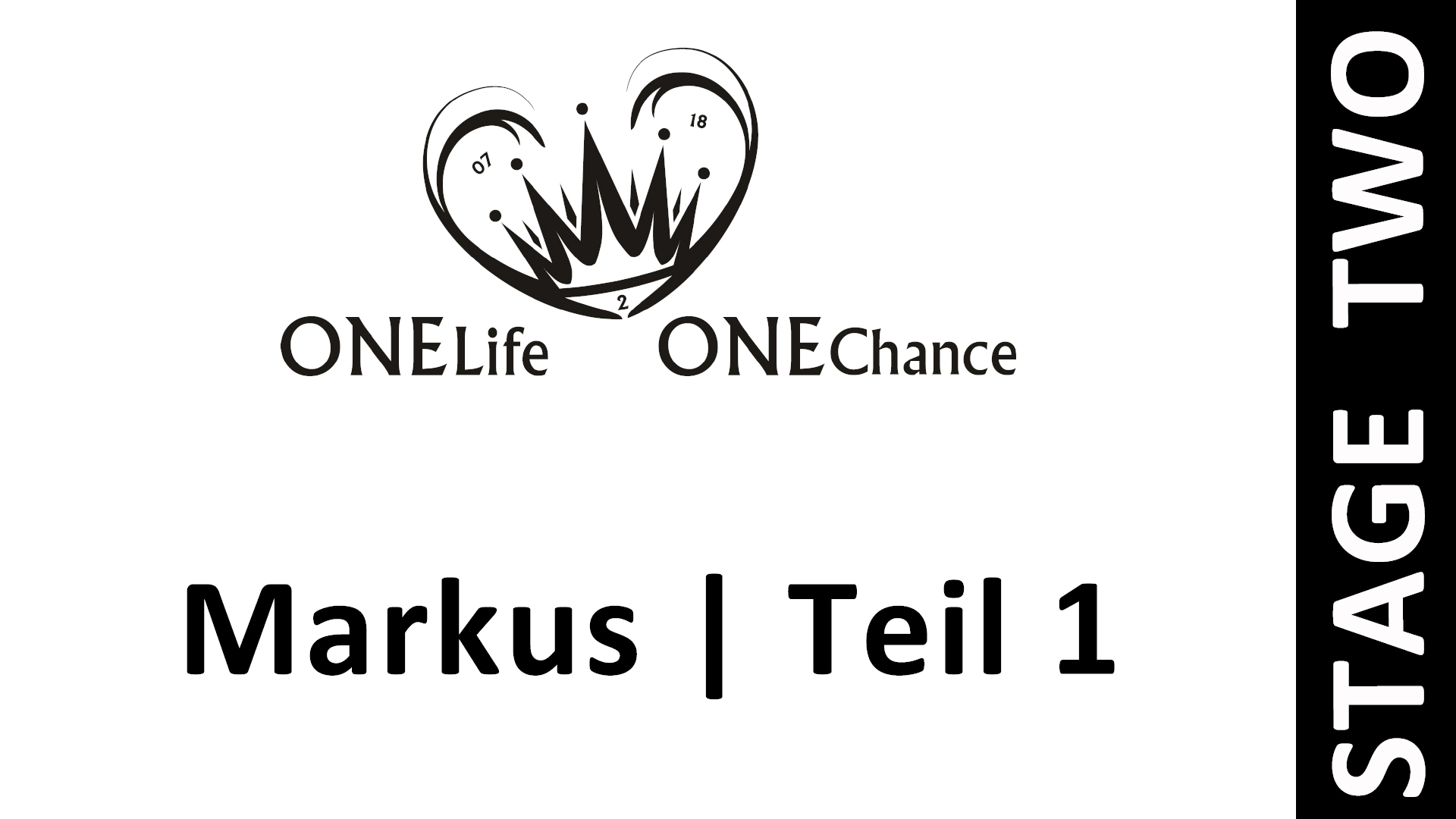